An evaluation of NFL team drafting performance (1991-2001)
Michael Schuckers
St. Lawrence University
Statistical Sports Consulting
michael.schuckers@statsportsconsulting.com
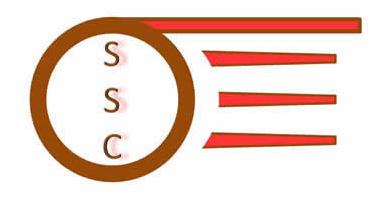 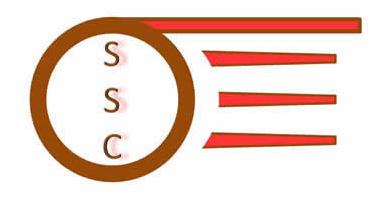 Thanks to Jim Curro (data entry), Brian Chezum (discussion)
(c)Copyright  Michael Schuckers 2011
1
Background
NFL Draft Value Pick Chart (VPC)
	“Created” by Jimmy Johnson c. 1994(?)

Loser’s Curse (2005, 2010)
	Values of players based upon 2nd contract
(c)Copyright  Michael Schuckers 2011
2
Similar work
Revised versions of the VPC
Pro Football Reference
http://www.pro-football-reference.com/blog/?p=527


NFL Draft 101 
http://www.nfldraft101.com/draft/articles/407/Updating_the_NFL_Draft_Trade_Value_Chartjsp
(c)Copyright  Michael Schuckers 2011
3
From The Draft by Pete Williams (2006, St. Martin's Press)
[Billy] Beane's philosophies were chronicled in the best-selling book "Moneyball" by Michael Lewis.  [Rich] McKay [of the Atlanta Falcons] enjoyed the work of Lewis, a fellow Princeton graduate, and admired Beane for going against the grain of the rest of the league.  At the same time McKay saw no application to football..

Emphasis is mine
(c)Copyright  Michael Schuckers 2011
4
Goals
Value draft picks based upon on-field performance 

Common metric all positions
Limiting
Reasonable?
(c)Copyright  Michael Schuckers 2011
5
Data
All Picks from 1991-2001

Focus on 1st 256 (2010 draft had 255 selections)

Source: www.pro-football-reference.com measures of players performance
(c)Copyright  Michael Schuckers 2011
6
Variables
Demographics 
Year Selected, Round, Team making selection, Player Name, Position,  College Selected From

Performance (General)
Last Year in NFL, Number of 1st Team All Pro Selection, Pro Bowl Selections, Games Started, Games Played, Career Approximate Value*
(c)Copyright  Michael Schuckers 2011
7
Variables
Performance Specific – QB
	Passes Completed, Passes Attempted, Total Passing Yards, Total Passing TDs, Total Interceptions Thrown,  

Performance Specific – RB
	Rush Attempts, Rush Yds, Rush TDs, 

Performance Specific – Receivers
	Receptions, Receiving Yds, Receiving TD

Performance Specific – Defense
	Tackles, INT, Sacks
(c)Copyright  Michael Schuckers 2011
8
Basics
N=2853

Position Breakdown
 DB   K  KR  LB  QB  RB  TE  WR  DL  OL 
519  48   1 384 128 297 172 357 471 476
(c)Copyright  Michael Schuckers 2011
9
Draft Picks by Year 1991-2001
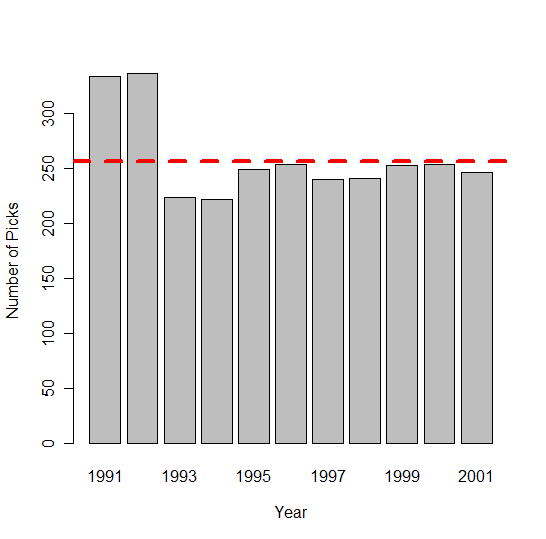 2010 Draft n=255
2009 Draft n=256
(c)Copyright  Michael Schuckers 2011
10
NFL Value Pick Chart
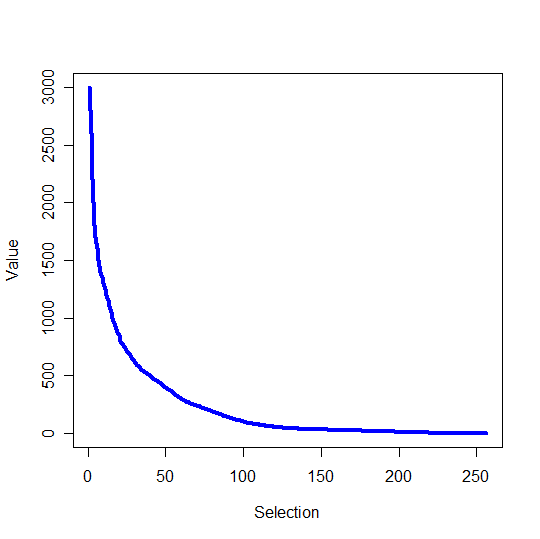 http://sports.espn.go.com/nfl/draft06/news/story?id=2410670
(c)Copyright  Michael Schuckers 2011
11
Approach
Non-parametric

Smooth function 

LOESS in R, degree=2, span =0.5
(c)Copyright  Michael Schuckers 2011
12
General performance measures
(c)Copyright  Michael Schuckers 2011
13
Games Played v. Selection
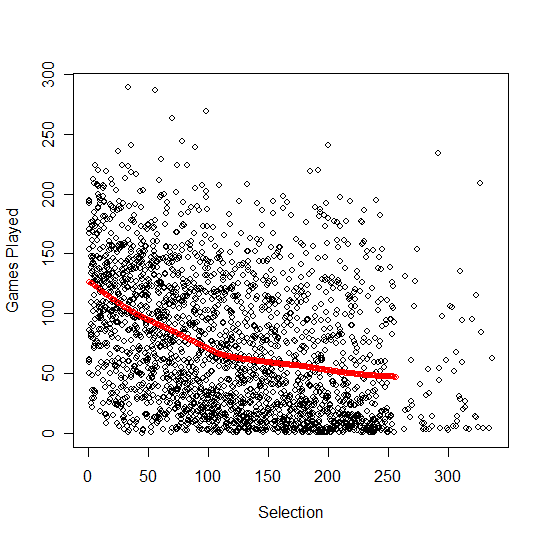 (c)Copyright  Michael Schuckers 2011
14
Games Started v. Selection
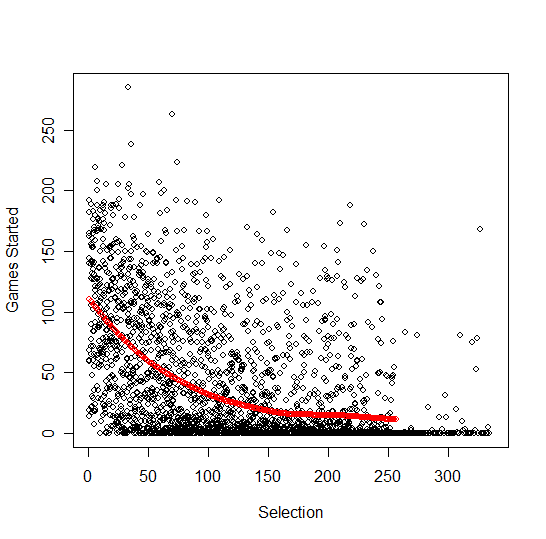 (c)Copyright  Michael Schuckers 2011
15
NFL Value Pick Chart
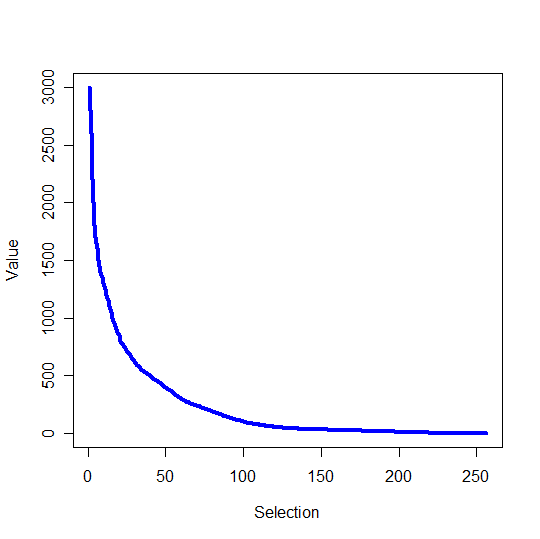 http://sports.espn.go.com/nfl/draft06/news/story?id=2410670
(c)Copyright  Michael Schuckers 2011
16
Pro Bowl  v Selection
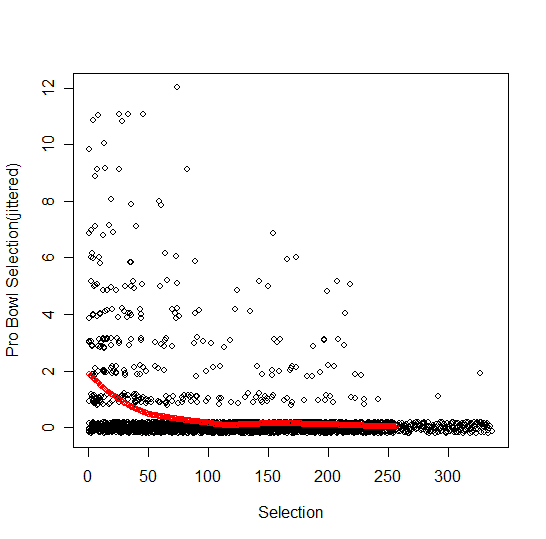 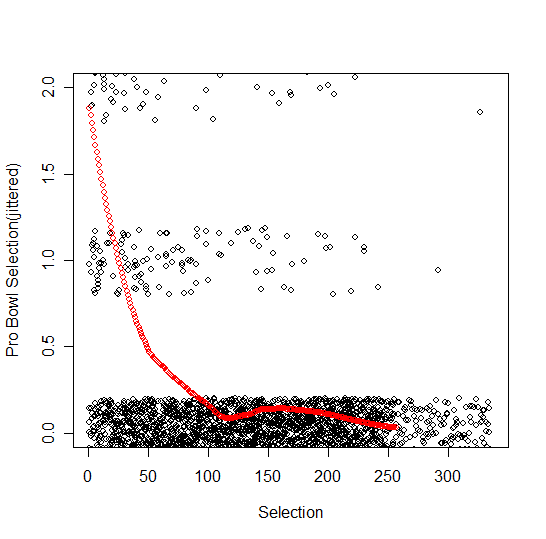 (c)Copyright  Michael Schuckers 2011
17
Probability of Pro Bowl
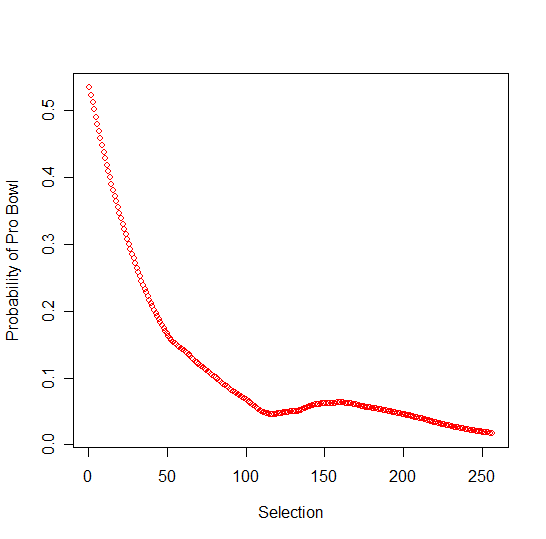 (c)Copyright  Michael Schuckers 2011
18
All Pro 1st Team v Selection
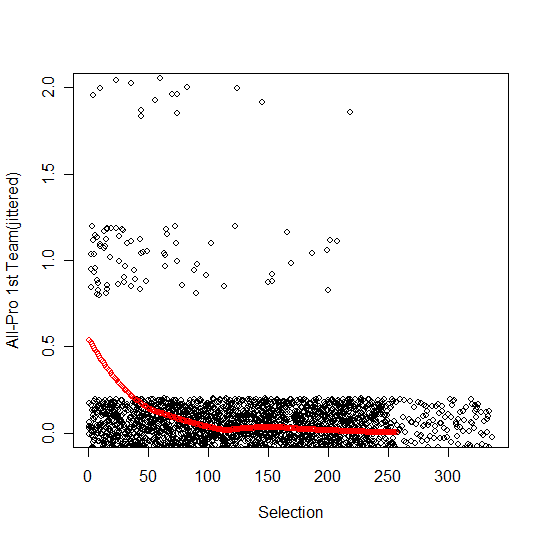 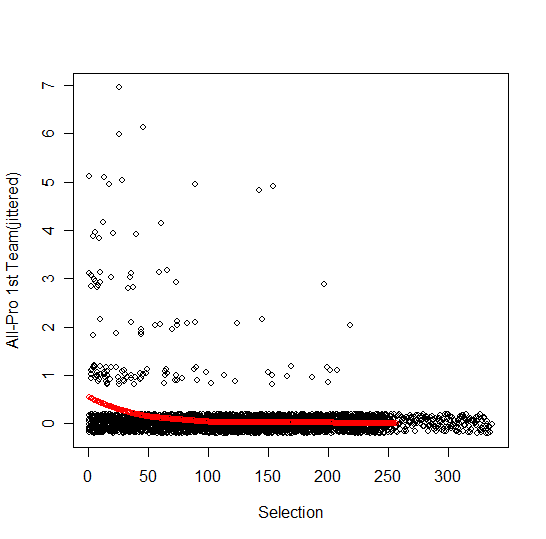 (c)Copyright  Michael Schuckers 2011
19
Career Approximate Value
Source: Pro-football-reference.com
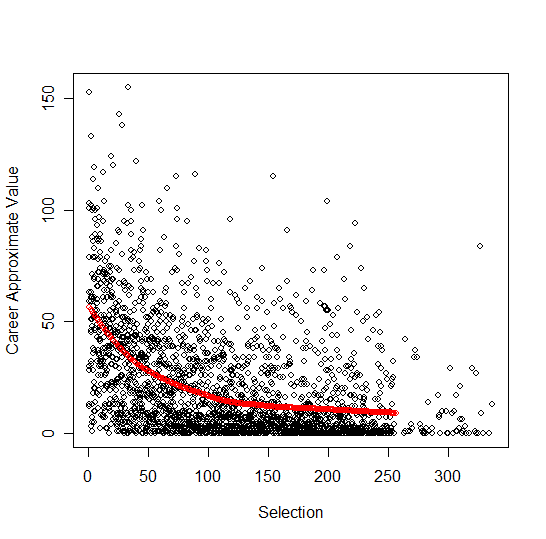 (c)Copyright  Michael Schuckers 2011
20
Specific performance measures
(c)Copyright  Michael Schuckers 2011
21
Quarterbacks
(c)Copyright  Michael Schuckers 2011
22
QB’s – Passing Yards
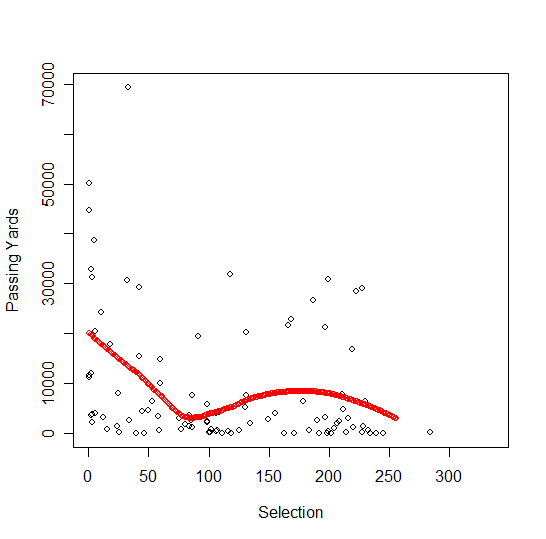 (c)Copyright  Michael Schuckers 2011
23
QBs – Passing TDs
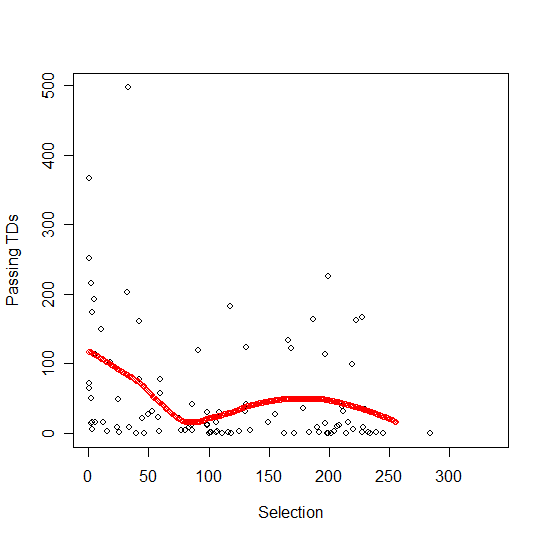 (c)Copyright  Michael Schuckers 2011
24
QBs- Passes Completed
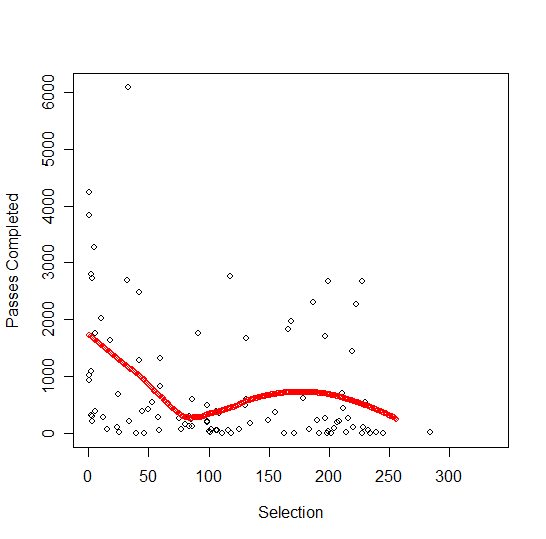 (c)Copyright  Michael Schuckers 2011
25
NFL Value Pick Chart
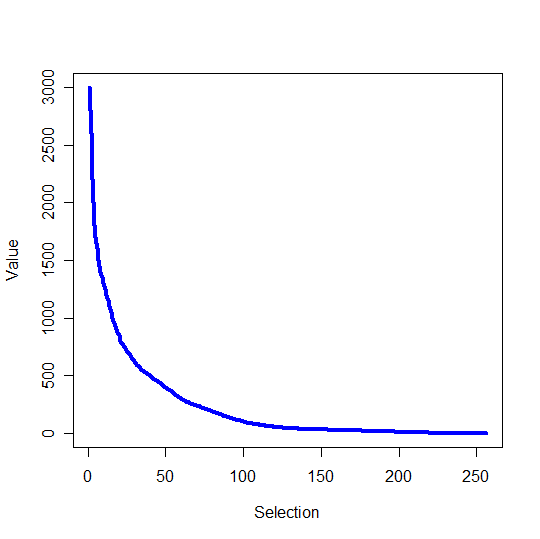 http://sports.espn.go.com/nfl/draft06/news/story?id=2410670
(c)Copyright  Michael Schuckers 2011
26
Running backs
(c)Copyright  Michael Schuckers 2011
27
RB’s Rushing Yards
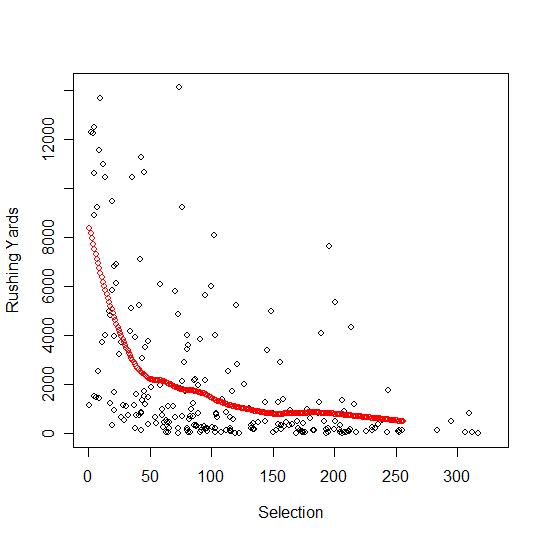 (c)Copyright  Michael Schuckers 2011
28
RBs -- Rushing TDs
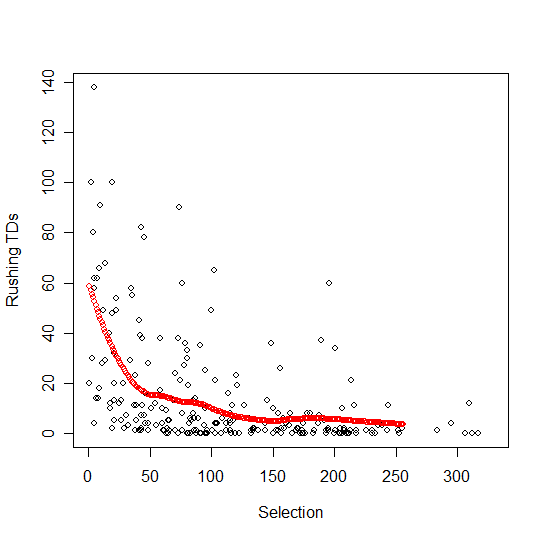 (c)Copyright  Michael Schuckers 2011
29
NFL Value Pick Chart
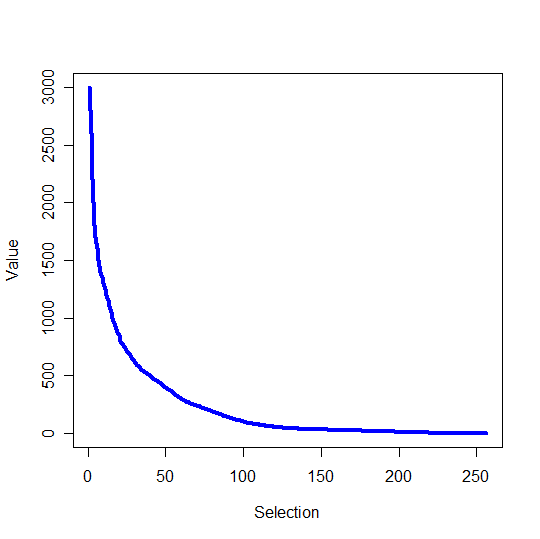 http://sports.espn.go.com/nfl/draft06/news/story?id=2410670
(c)Copyright  Michael Schuckers 2011
30
Wide receivers
(c)Copyright  Michael Schuckers 2011
31
WRs Receptions
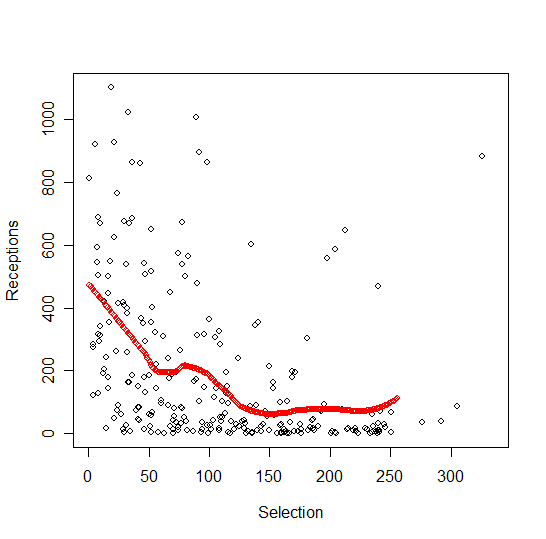 (c)Copyright  Michael Schuckers 2011
32
WRs – Receiving Yards
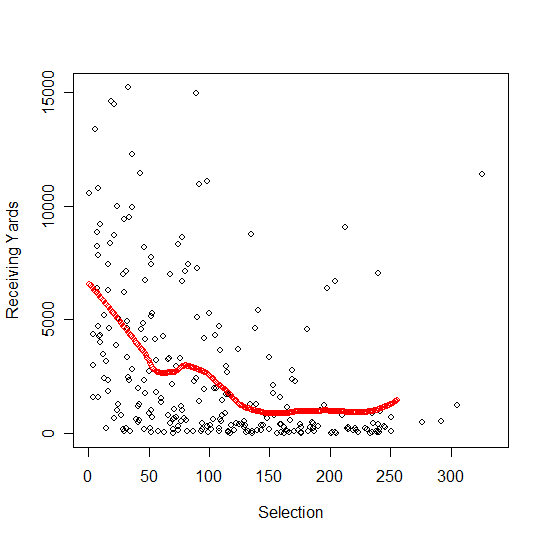 (c)Copyright  Michael Schuckers 2011
33
WRs Receiving TDs
(c)Copyright  Michael Schuckers 2011
34
NFL Value Pick Chart
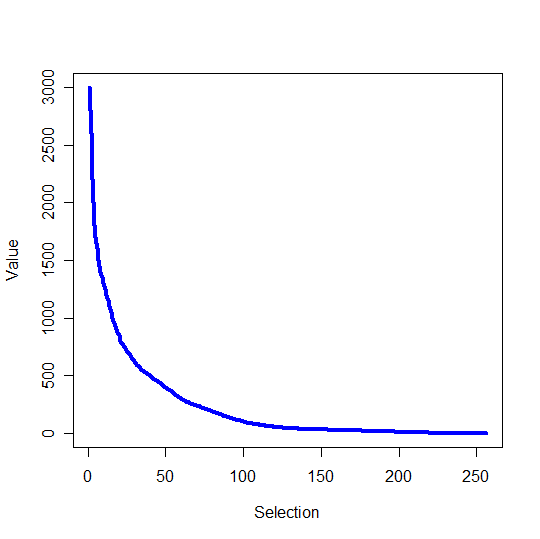 http://sports.espn.go.com/nfl/draft06/news/story?id=2410670
(c)Copyright  Michael Schuckers 2011
35
Tight ends
(c)Copyright  Michael Schuckers 2011
36
TE’s –Receiving Yards
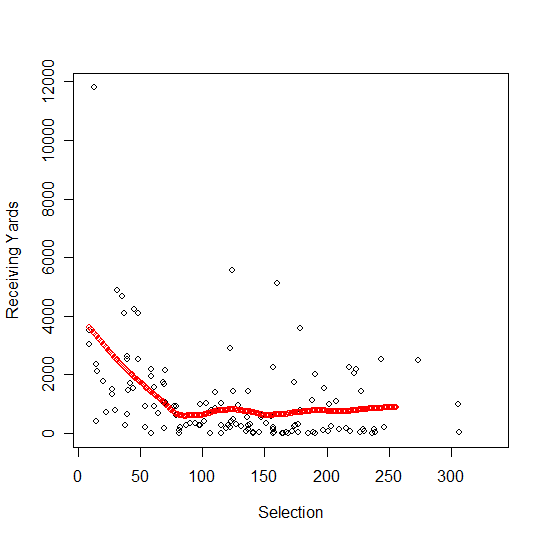 (c)Copyright  Michael Schuckers 2011
37
TE’s – Receiving TD’s
(c)Copyright  Michael Schuckers 2011
38
NFL Value Pick Chart
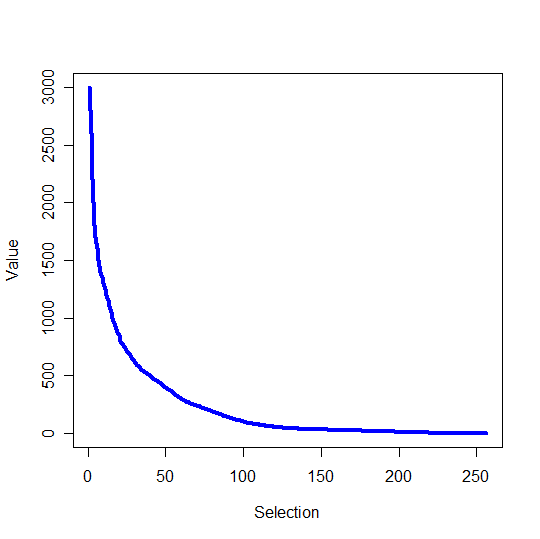 http://sports.espn.go.com/nfl/draft06/news/story?id=2410670
(c)Copyright  Michael Schuckers 2011
39
Offensive lineman
(c)Copyright  Michael Schuckers 2011
40
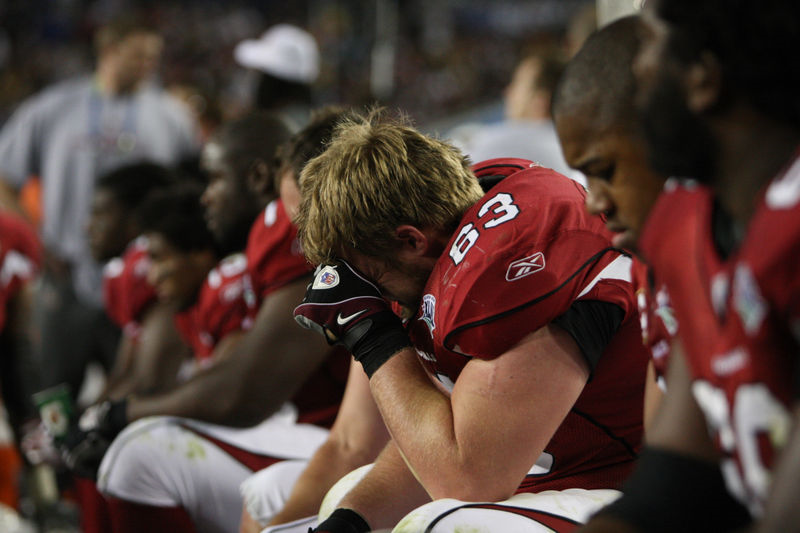 (c)Copyright  Michael Schuckers 2011
41
Defensive players
(c)Copyright  Michael Schuckers 2011
42
DL’s-- Sacks
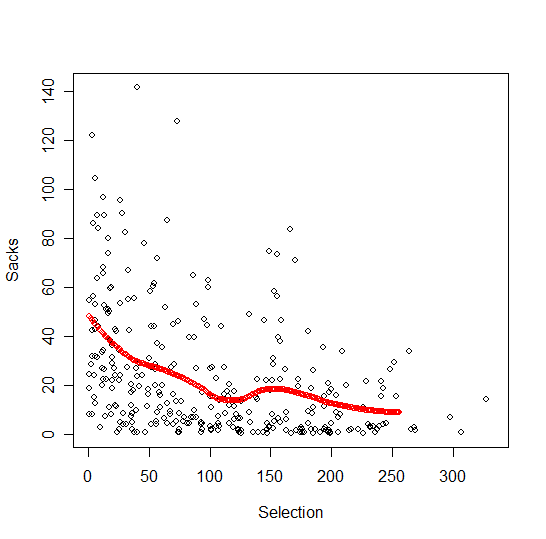 (c)Copyright  Michael Schuckers 2011
43
DL’s -- Tackles
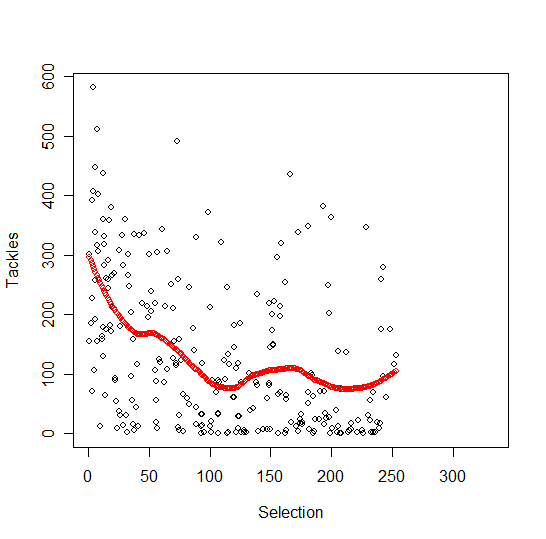 (c)Copyright  Michael Schuckers 2011
44
LB’s -- Tackles
(c)Copyright  Michael Schuckers 2011
45
LB’s -- Interceptions
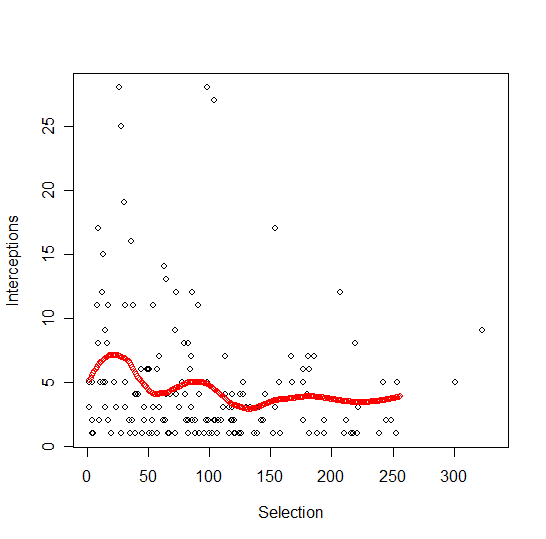 (c)Copyright  Michael Schuckers 2011
46
DB’s -- Interceptions
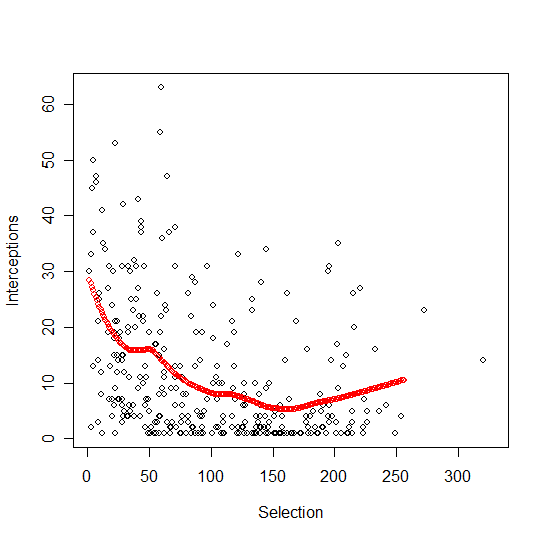 (c)Copyright  Michael Schuckers 2011
47
Summary
Current VPC seems not to agree with performance based metrics/decline of VPC too steep

Metrics (GS, CarAV, G, Position metric – {LB Ints, QB’s} ) seem to have similar pattern

Pro Bowl metrics seem to be steeper

Bumps likely due to samples size (QB’s, TE’s) ??

GS vs GS + PB
GS simpler
GS more similar to position level performance
(c)Copyright  Michael Schuckers 2011
48
Games Started as Value(Equal Sum)
(c)Copyright  Michael Schuckers 2011
49
Games Started by Offensive Position
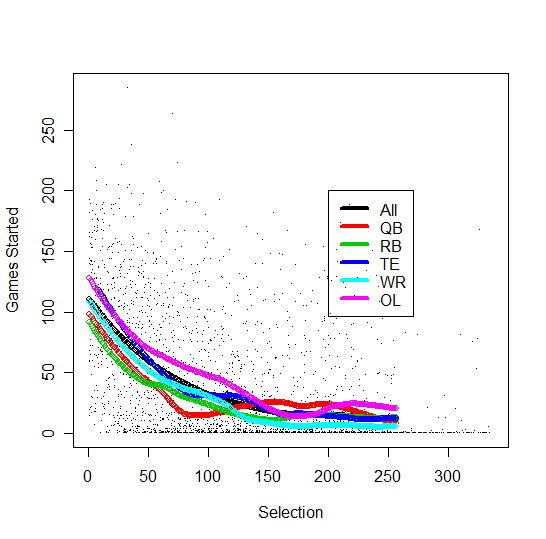 (c)Copyright  Michael Schuckers 2011
50
Games Started by Defensive Position
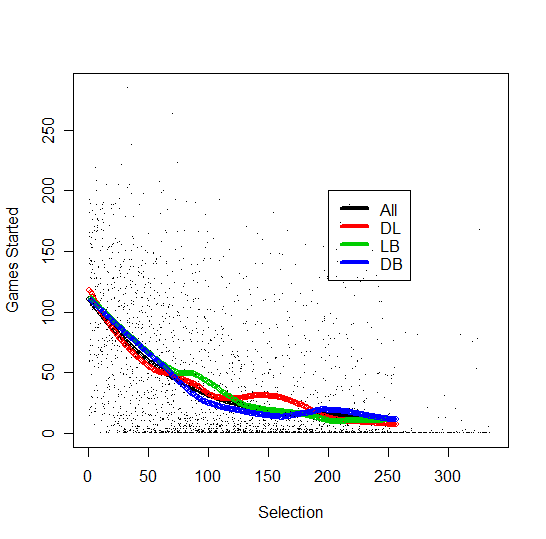 (c)Copyright  Michael Schuckers 2011
51
Limitations
Changes over time
	
Active players

Edge behavior/Monotonicity

Other revenue sources (jerseys, tickets, etc.)

Value on getting need
(c)Copyright  Michael Schuckers 2011
52
An Alternative to the NFL Draft Pick Value Chart Based upon Player Performance
M. Schuckers
(to appear, 2011?)

Journal of Quantitative Analysis in Sports
(c)Copyright  Michael Schuckers 2011
53
BEST/WORST PICKS (1991-2001)
(c)Copyright  Michael Schuckers 2011
54
Assessing an Individual Pick
Performance based upon Value over Expectation





Z-score for each pick
	GS=Games Started
	MGS= Predicted Games Started from Loess
	SGS= Smoothed Standard Deviation from Raw Mean
(c)Copyright  Michael Schuckers 2011
55
SD(GS) vs Selection
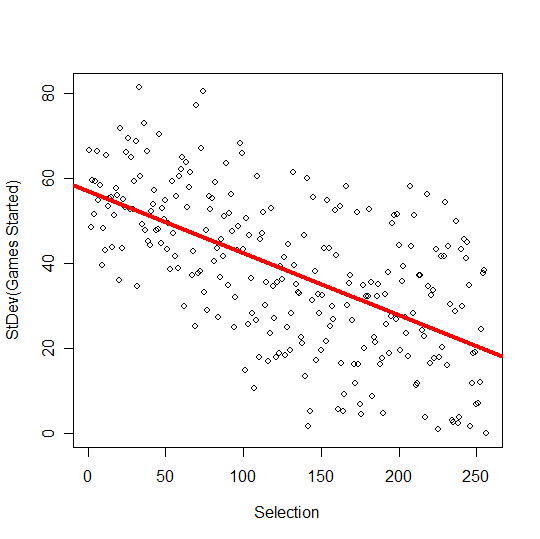 (c)Copyright  Michael Schuckers 2011
56
Evaluation of Teams
Only players through Selection 256
Couple of Methods:
Sum of Z-scores over all years (1991-2001)

Median of Yearly Sum (1991-2001)

Best Single Drafts by Sum (1991-2001)
(c)Copyright  Michael Schuckers 2011
57
GS by Year (mean GS=36.5)
(c)Copyright  Michael Schuckers 2011
58
Win Pct (1995-2005)
Best:
Denver		0.648
Green Bay		0.642
Pittsburgh		0.623
New England	0.608
Kansas City		0.580
Worst:
Browns		0.320
Cardinals		0.341
Detroit		0.381
Cincinnati		0.386
New Orleans	0.398
(c)Copyright  Michael Schuckers 2011
59
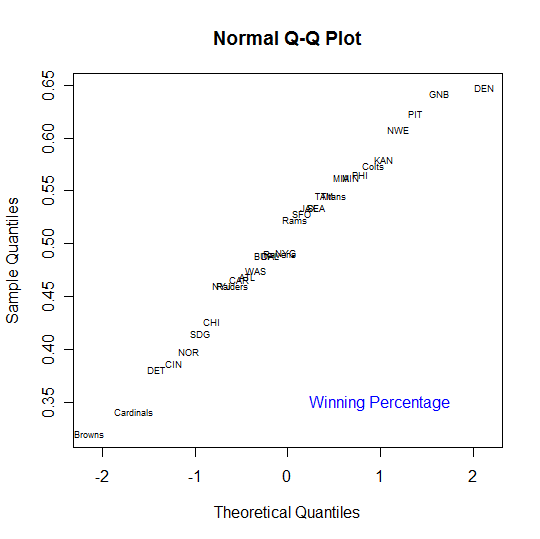 (c)Copyright  Michael Schuckers 2011
60
Total Standardized Draft Quality
Best
Green Bay		22.83
Titans			18.41
Pittsburgh		17.46
Tampa Bay		11.92
Colts			11.01
Worst
San Diego		-18.62
New Orleans	-13.55
Philadelphia		-11.70
Washington		-9.90
Chicago		-9.89
(c)Copyright  Michael Schuckers 2011
61
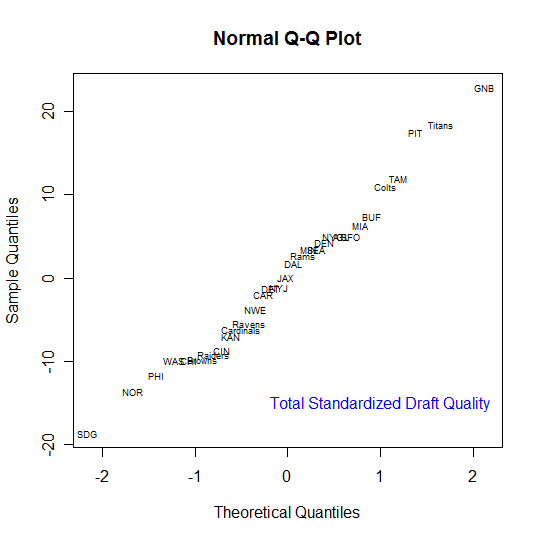 (c)Copyright  Michael Schuckers 2011
62
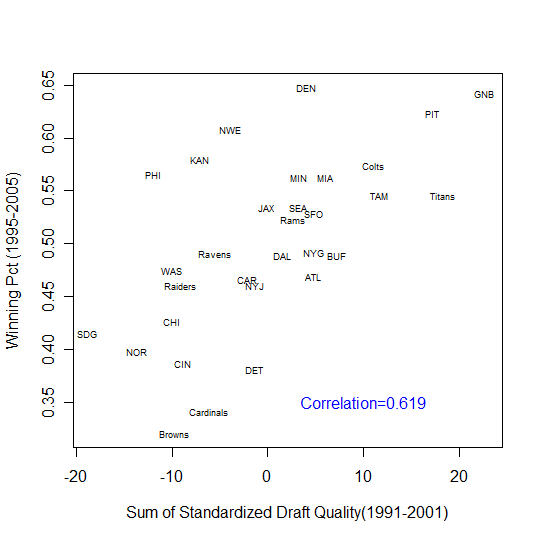 (c)Copyright  Michael Schuckers 2011
63
Median Yearly Standardized GS
Best:
Green Bay		3.06
Pittsburgh		1.88
Titans			1.30
Miami		1.19
Detroit		1.15
Worst:
Kansas City		-2.40
Cincinnati		-2.01
San Diego		-1.97	
New Orleans	-1.81
New England	-1.58
(c)Copyright  Michael Schuckers 2011
64
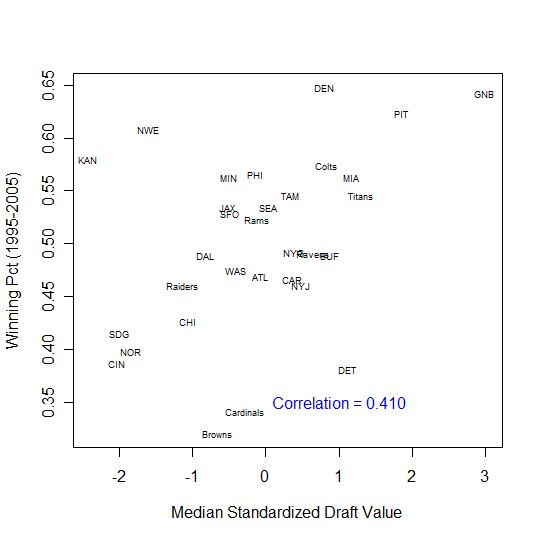 (c)Copyright  Michael Schuckers 2011
65
Evaluation of Teams
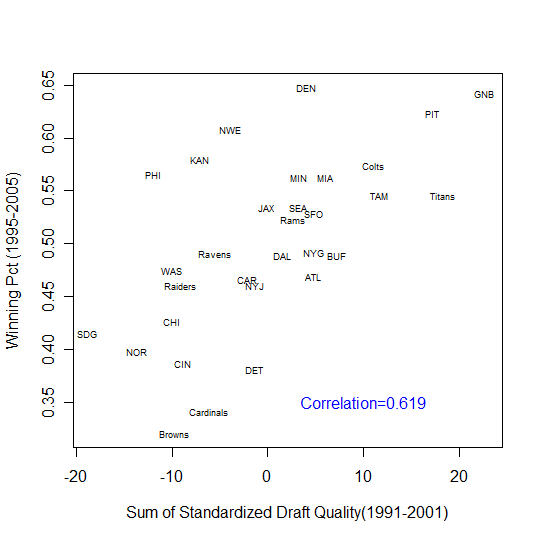 (c)Copyright  Michael Schuckers 2011
66
5 Best/Worst NFL Drafts 1991-2001
Best
Dallas 1993
Titans 1991
Kansas City 1996
Pittsburgh 1996
New England 1995
Worst
Browns 2000
Detroit 1997
Philadelphia 1992
Dallas 1995
(c)Copyright  Michael Schuckers 2011
67
Best: Dallas 1993
Rnd Pick     Name        Pos  GS       GS.z
716   2   46 Kevin Williams   WR  68  0.1096503
724   2   54   Darrin Smith   LB 140  1.7042106
754   3   84 Mike Middleton   DB   0 -0.8782472
764   4   94 Derrick Lassic   RB   3 -0.7294979
766   4   96      Ron Stone    G 142  2.5274200
838   6  168   Barry Minter   LB  61  1.3941602
866   7  196   Brock Marion   DB 154  4.9065573
873   8  203    Dave Thomas   DB  53  1.3976275
883   8  213  Reggie Givens   LB   0 -0.5525918
(c)Copyright  Michael Schuckers 2011
68
Best: Titans 1991 (picks less than 256)
Rnd Pick      Name        Pos  GS       GS.z
28    2   28       Mike Dumas   DB  53 -0.4888527
38    2   38    Darryll Lewis   DB  95  0.5007535
44    2   44    John Flannery    G  46 -0.3587692
71    3   71    Steve Jackson   DB  26 -0.4298808
79    3   79  Kevin Donnalley    G 144  2.2530194
101   4  101     David Rocker   DT   4 -0.6522368
102   4  102 Marcus Robertson   DB 144  2.6869948
129   5  129     Gary Wellman   WR   3 -0.5250520
183   7  183     Kyle Freeman   LB   0 -0.5026457
214   8  214       Gary Brown   RB  47  1.2707588
240   9  240  Shawn Jefferson   WR 130  5.3616208
(c)Copyright  Michael Schuckers 2011
69
Worst: Browns 2000
Rnd Pick             Name   Pos GS        GS.z
2354   1    1   Courtney Brown    DE 60 -0.88708814
2385   2   32  Dennis Northcutt   WR 61 -0.26630882
2416   3   63   Travis Prentice   RB 11 -0.83459655
2432   3   79     JaJuan Dawson   WR  4 -0.83330856
2448   4   95     Lewis Sanders   DB 29 -0.11618454
2463   4  110        Aaron Shea   TE 30  0.04405931
2483   5  130 Anthony Malbrough   DB  1 -0.57449962
2499   5  146     Lamar Chapman   DB  0 -0.53622010
2536   6  183      Spergon Wynn   QB  3 -0.40343933
2559   6  206       Brad Bedell    T  4 -0.39411300
2560   7  207      Manuia Savea    G  0 -0.54578538
2562   7  209     Eric Chandler   DE  0 -0.54800430
2578   7  225    Rashidi Barnes   DB  0 -0.56353709
(c)Copyright  Michael Schuckers 2011
70
Worst: Detroit 1997
Rnd Pick                 X Pos GS       GS.z
1624   1    5 Bryant Westbrook   DB 55 -0.8927175
1654   2   35       Juan Roque    T  3 -1.3331054
1673   2   54     Kevin Abrams   DB 11 -0.9286417
1749   4  130     Matt Russell   LB  0 -0.6008528
1754   5  135 Pete Chryplewicz   TE  3 -0.4970569
1780   5  161     Duane Ashman   DE  0 -0.4904492
1787   6  168     Tony Ramirez    T 10 -0.1788967
1825   7  206     Terry Battle   RB  0 -0.5428349
1851   7  232    Marcus Harris   WR  0 -0.5580671
1858   7  239   Richard Jordan   LB  3 -0.4253834
(c)Copyright  Michael Schuckers 2011
71
10 Best Value Draft Picks (1991-2001)
Year Rnd Pick   Tm            Name Pos  GS     GS.z
1994   7  218 DEN        Tom Nalen    C 188 6.914220
1995   7  230 GNB   Adam Timmerman    G 172 6.788772
1999   7  237 ATL     Todd McClure    C 150 6.141543
1999   7  210 IND     Hunter Smith    P 173 6.023353
1991   9  240 HOU  Shawn Jefferson   WR 130 5.361621
1992   9  232 NWE      David Dixon    G 134 5.238909
1991   8  207 TAM     Marty Carter   DB 151 5.098981
1996   7  242 PIT    Carlos Emmons   LB 121 5.027348
1993   7  196 DAL     Brock Marion   DB 154 4.906557
1997   7  229 NYJ   Jason Ferguson   DT 127 4.831925
(c)Copyright  Michael Schuckers 2011
72
10 Worst Value Draft Picks (1991-2001)
Year Rnd Pick   Tm              Name      Pos GS      GS.z
2001   1   10  GNB        Jamal Reynolds   DE  0 -1.785399
1994   1    5  IND          Trev Alberts   LB  7 -1.748016
1991   1   15  PIT       Huey Richardson   LB  0 -1.699386
1995   1    1  CIN       Ki-Jana Carter    RB 14 -1.698342
1997   1   15  MIA           Yatil Green   WR  1 -1.681093
1993   1   18  PHO            Ernest Dye    T  2 -1.613480
1992   1    1  IND         Steve Emtman    DE 19 -1.610162
1999   1    3  CIN           Akili Smith   QB 17 -1.607826
1991   1   16  SEA           Dan McGwire   QB  5 -1.590201
1997   1   11  ATL        Michael Booker   DB 10 -1.585566
(c)Copyright  Michael Schuckers 2011
73
Conclusions
Big Idea: New VPC based upon past player performance

Metric is Career Games Started 

Evaluation Draft Performance

Directly project value of current player for draft pick
(c)Copyright  Michael Schuckers 2011
74
NHL – Games Played
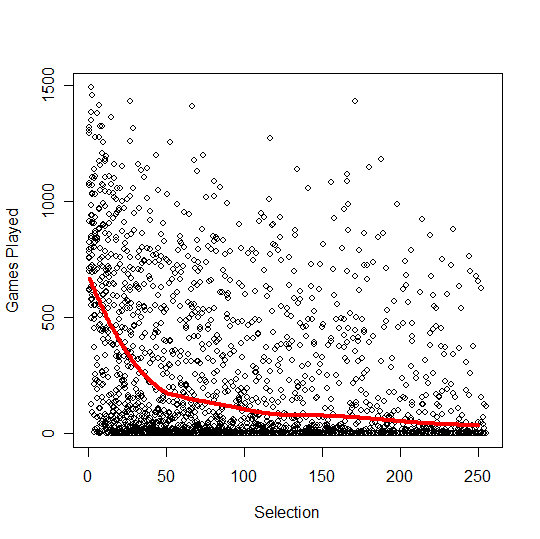 (c)Copyright  Michael Schuckers 2011
75
NBA Total Minutes(left), Games Played (right)
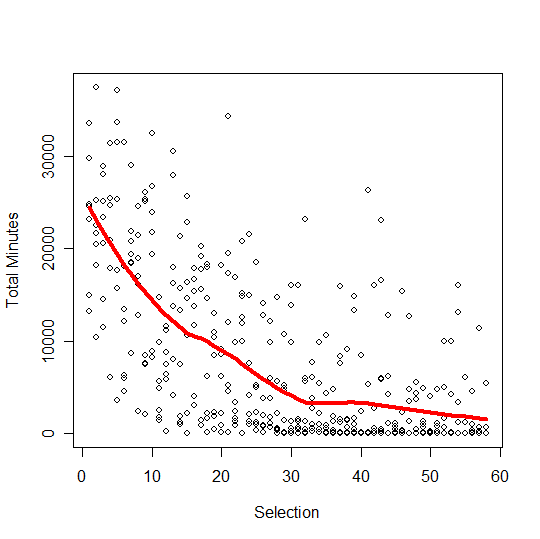 (c)Copyright  Michael Schuckers 2011
76
Best: Kansas City 1996
Rnd Pick             Name  Pos  GS       GS.z
1393   1   28     Jerome Woods   DB 105  0.4964318
1423   2   58    Reggie Tongue   DB 116  1.2826683
1433   3   68    John Browning   DT  96  1.0285191
1463   4   98   Donnie Edwards   LB 180  3.4554970
1500   5  135         Joe Horn   WR 114  2.4852846
1541   6  176   Dietrich Jells   WR   4 -0.3615101
1576   7  211        Ben Lynch    C   2 -0.4738458
1606   7  241       Jeff Smith    C  33  0.9538257
1610   7  245 Darrell Williams   DB   0 -0.5606509
(c)Copyright  Michael Schuckers 2011
77
Best: Pittsburgh 1996
Rnd Pick           Name  Pos  GS       GS.z
1394   1   29 Jamain Stephens    T  15 -1.1932078
1437   3   72    Steve Conley   LB   0 -0.9810447
1457   3   92      Jon Witman   RB  42  0.1518247
1491   4  126     Earl Holmes   LB 131  2.7824169
1497   4  132   Jahine Arnold   WR   0 -0.5922146
1528   5  163   Israel Raybon   DE   0 -0.4887181
1565   6  200    Orpheus Roye   DT 128  4.0766019
1568   6  203  Spence Fischer   QB   0 -0.5414892
1607   7  242   Carlos Emmons   LB 121  5.0273476
(c)Copyright  Michael Schuckers 2011
78
Best: New England 1995
Rnd Pick            Name  Pos  GS       GS.z
1139   1   23          Ty Law   DB 189  1.9624840
1173   2   57     Ted Johnson   LB 106  1.0605415
1190   3   74   Curtis Martin   RB 166  2.6384115
1204   3   88 Jimmy Hitchcock   DB  61  0.5402612
1228   4  112 Dave Wohlabaugh    C 128  2.4776137
1311   6  195    Dino Philyaw   RB   0 -0.5228948
1350   7  234    Carlos Yancy   DB   0 -0.5607959
(c)Copyright  Michael Schuckers 2011
79
Worst: Philadelphia 1992
382   2   48        Siran Stacy   RB  0 -1.2212074
409   3   75        Tommy Jeter   DT  0 -0.9555331
426   4   92        Tony Brooks   RB  0 -0.8143327
436   4  102       Casey Weldon   QB  0 -0.7401731
463   5  129       Corey Barlow   DB  0 -0.6038098
494   6  160        Jeff Sydner   WR  0 -0.4913034
521   7  187 William Boatwright    G  0 -0.5091307
548   8  214     Chuck Bullough   LB  1 -0.5168530
575   9  241  Ephesians Bartley   LB  0 -0.5594555
(c)Copyright  Michael Schuckers 2011
80
Worst: Dallas 1995
Rnd Pick             Name Pos GS       GS.z
1162   2   46 Sherman Williams   RB  3 -1.1862166
1175   2   59  Kendell Watkins   TE  0 -1.1042215
1179   2   63     Shane Hannah    G  0 -1.0652639
1208   3   92 Charlie Williams   DB 11 -0.5612914
1226   4  110    Eric Bjornson   TE 41  0.3133107
1245   4  129    Alundis Brice   DB  2 -0.5513046
1246   4  130      Linc Harden   LB  0 -0.6008528
1282   5  166    Edward Hervey   WR  0 -0.4891209
1284   5  168      Dana Howard   LB  0 -0.4873392
1352   7  236    Oscar Sturgis   DE  0 -0.5591573
(c)Copyright  Michael Schuckers 2011
81
Worst: Washington 1992
Rnd Pick           Name Pos GS       GS.z
338   1    4 Desmond Howard   WR 29 -1.3756044
381   2   47  Shane Collins   DE 10 -1.0337090
408   3   74    Paul Siever    G  0 -0.9633674
446   4  112    Chris Hakel   QB  0 -0.6779540
502   6  168       Ray Rowe   TE  0 -0.4873392
530   7  196  Calvin Holmes   DB  0 -0.5255766
558   8  224   Darryl Moore    G  0 -0.5642811
586   9  252   Boone Powell   LB  0 -0.5690944
(c)Copyright  Michael Schuckers 2011
82